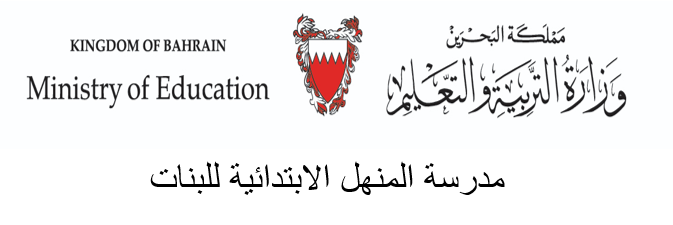 المستقيم والقطع المستقيمة والشعاع -سادس الاهداف :ان تميز الطالبة بين المستقيم والشعاع والالقطعة المستقيمة
https://kahoot.it/challenge/07561607?challenge-id=e9a7489c-c346-4899-ae67-cea28bca4e57_1651052150957
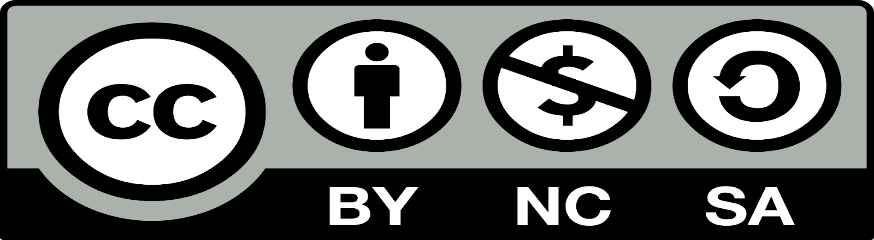 إعداد معلمة الرياضيات :إيمان عيسى